Kryoprezervace
Doc. Ing. Irena Kratochvílová, Ph.D.
Fyzikální ústav AV ČR
Úvod - kryoprezervace
Kryoprezervace = uchování buněk ,tkání pomocí nízkých teplot

Postup
Inkubace vzorku v médiu obsahujícím kryoprotektanty
Zmrazení vhodnou rychlostí („slow-freezing“ nebo „vitrifikace“) na ≤ -80°C 
Rozmrazení, odstranění kryoprotektantů

Využití: časově neomezené skladování biologického materiálu
Buněčné linie
Spermie, vajíčka, embrya (  asistovaná reprodukce)
Některé tkáně
2
[Speaker Notes: Zavest CPA, DMSO vs Me2SO]
Motivace pro zdokonalování kryoprezervace
Úskalí kryoprez. procesu
Osmotický stres, dehydratace
Mechanické poškození buněk/tkání krystaly ledu
Toxicita kryoprotektantů

Prostor pro výzkum/vývoj
Lepší pochopení mechanismu působení kryoprotektantů
Lepší popis následků kryoprezervace na stav buněk
Vývoj lepších kryoprotektantů a kryopr. postupů
Objemové škálování kryoprezervace (buňky  orgány)
3
[Speaker Notes: Zavest CPA, DMSO vs Me2SO]
Kryoprotektanty
Látky s odlišným mechanismem ovlivňování mrznutí vody a stavu buněk
Dimethyl sulfoxid (DMSO)
polární aprotické rozpouštědlo
nízký bod tuhnutí vodného roztoku

Trehalosa
Disacharid
Přírodní kryoprotektant

Antifreeze protein ApAFP752 
Velká biomolekula ( ~20 kDa)
Zůstává vně buněk (extracelulární)



Polyethylen glykol (PEG), MW 1500
Extracelulární polymer
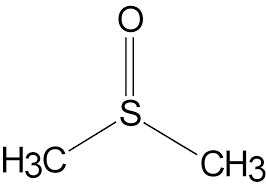 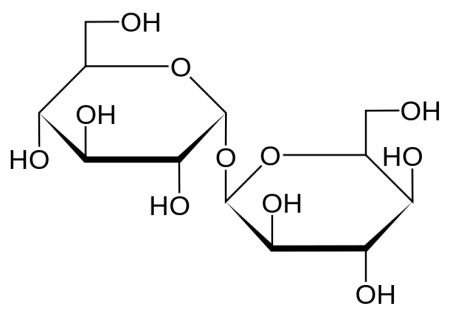 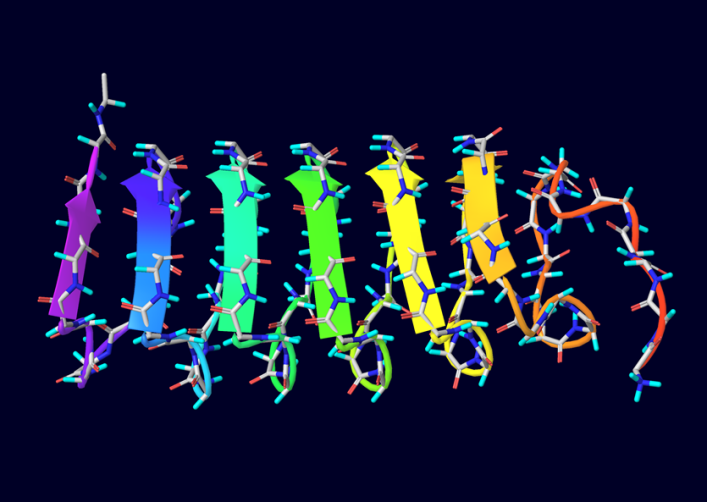 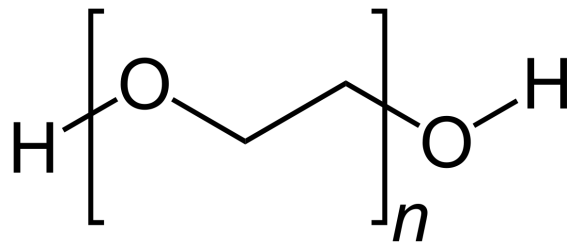 4
[Speaker Notes: -“we compared behaviour of such different agents because we also needed to see what kind of information some of our methods are able to give us“
-“these are diverse substances with diverse mechansims of action, and we were curious to see how this translates into results from the various methods that we employed to study them“.
-pripadne ještě uvest ze trehalosa dela skla (ale to DMSO asi taky), a PEG je osmolyt (ale to je asi trehalosa taky)]
Simulace dynamiky molekul kryoprotektantů v roztoku
Software: GROMACS 4.5.5, force field: AMBER99SB-ILDN
Trehalosa má tendenci agregovat, DMSO se rozptýlí v celém objemu
AFP silně váže vodu ve své blízkosti, DMSO má však větší objemový vliv
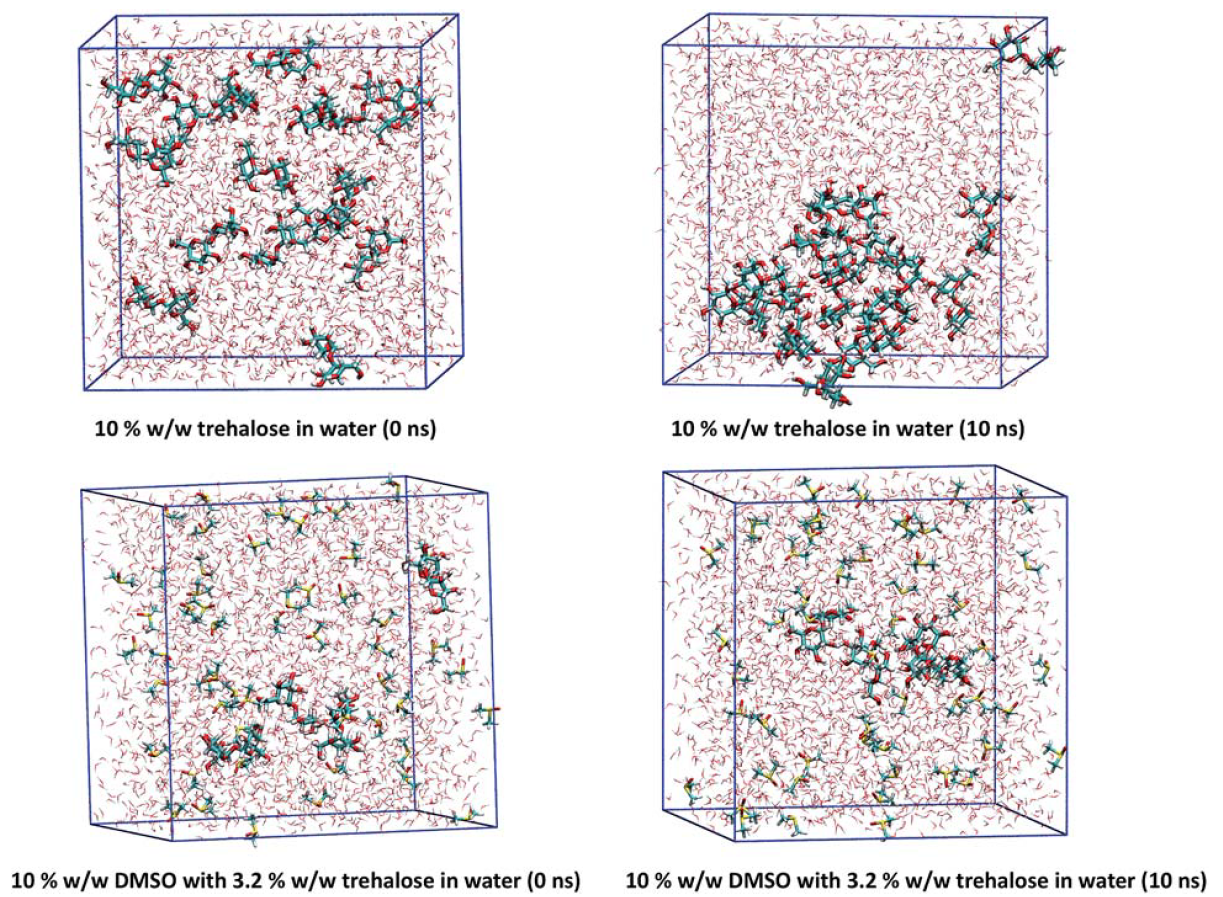 Trehalose in water
10 ns
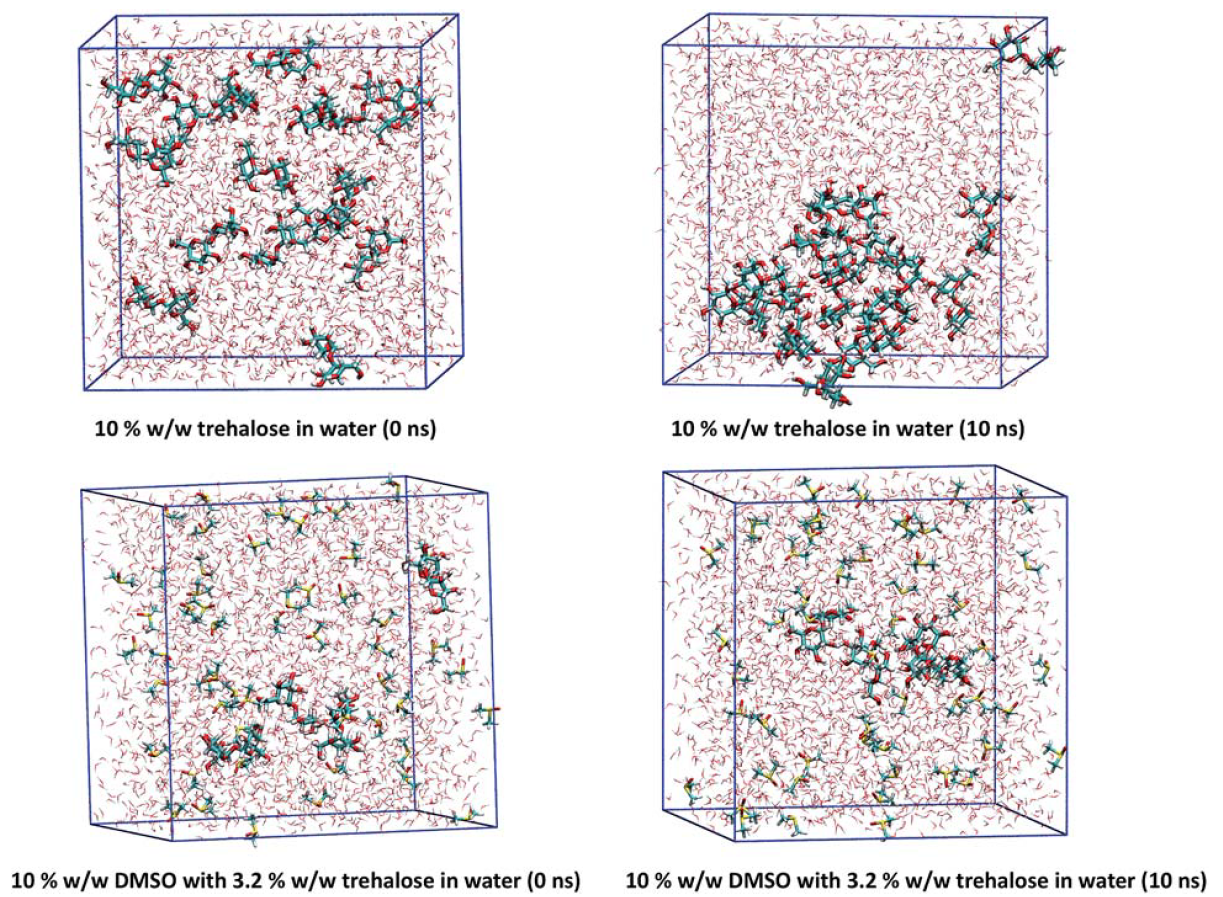 DMSO + trehalosein water
10 ns
5
[Speaker Notes: -“higher hydrogen bond lifetimes may mean that it is harder for water molecules to rearrange into lattice“
-“Chování v roztoku je provázáno s charakterem krystalů utvořených při tuhnutí & s mechanickým poškozením buněk“

-Odkazat na literaturu! (Smiatek?...jenze tam o freezingu obecne není vůbec nic! Jen v souvislosti s AFP! Jednou je zminen „slowdown of water dynamics“)

-“MD popisuje jeden z parametru vzorku, který je pro mrznuti relevantni. Vysledky toho mrznuti pak ukazuje XRD.“]
Krystalinita ledu ve zmrzlých kryoprotektivních roztocích
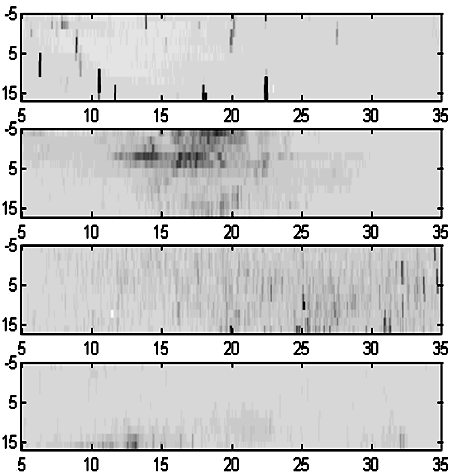 Metoda: RTG difrakce
Voda
rel. prům. velikost krystalů := 1
Velké, nečetné krystaly
Trehalosa (41 %)
Rel. velikost ~ 1/10
Shluky krystalů s podobnou orientací
DMSO (10 %)
Rel. velikost ~ 1/20
AFP (1 %)
Rel. velikost ~ 1/100
Úhel svislého naklonění
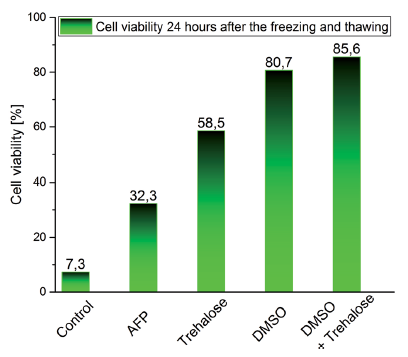 Úhel vodorovného naklonění vzorku
Všechny kryoprotektanty různě narušují tvorbu krystalů (příznivé), ale korespondence s viabilitou není silná
viabilitu ovlivňují i další faktory (e.g. permeabilita)
6
[Speaker Notes: -“we looked at this because size of ice crystals should be a relevant factor in cell survival“
-“AFP seems to come out best but PERMEABILITY, chemistry…“
-“AFP comes out well out of this but its effect on cells is limited by the fact that it only acts in the extracellular space“

-“uzavřena část „popis krystalizace“, následuje část „vliv na buňky“

-proc 41% trehalosy, když srovnavame s 3.2 nebo 10% trehalosy v MD?  jde o kvalitativni srovnani, na vzorku 41% to bylo lip videt.

-“srovnani s viabilitou: male krystaly asi mají vliv, ale jsou jiné faktory (AFP nesedi, +u nej i u trehalosy jsou uplne jiné koncentrace viability vs XRD)]
Mechanické vlastnosti kryoprezervovaných buněk
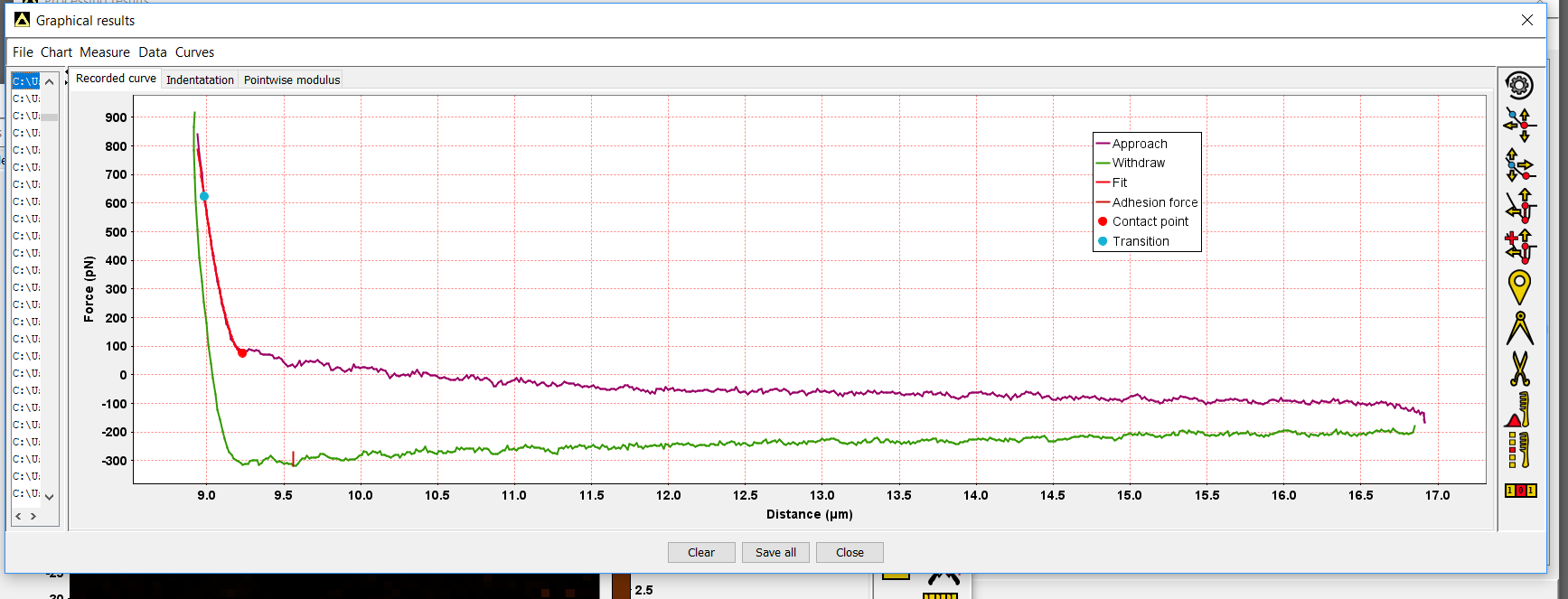 YM map
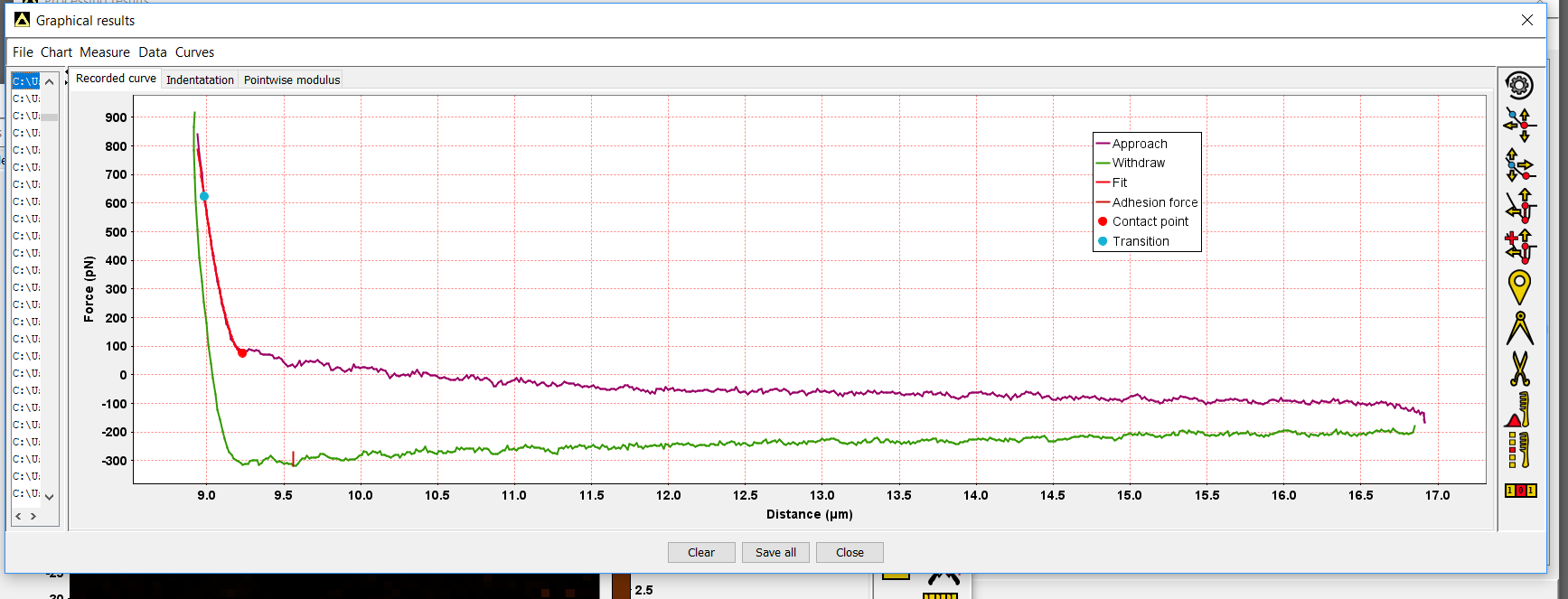 Měřeno pomocí mikroskopie atomárních sil (AFM)
AFM dokáže buňku indentovat bod po bodu
Fitování indentačních křivek  mapa Youngova modulu (E)
Síla (pN)
Indentace [um]
Výška [μm]
Y. modul
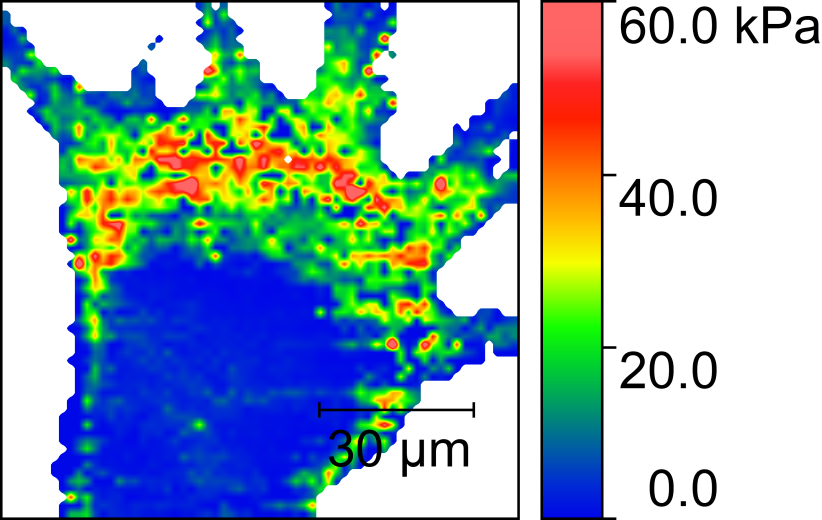 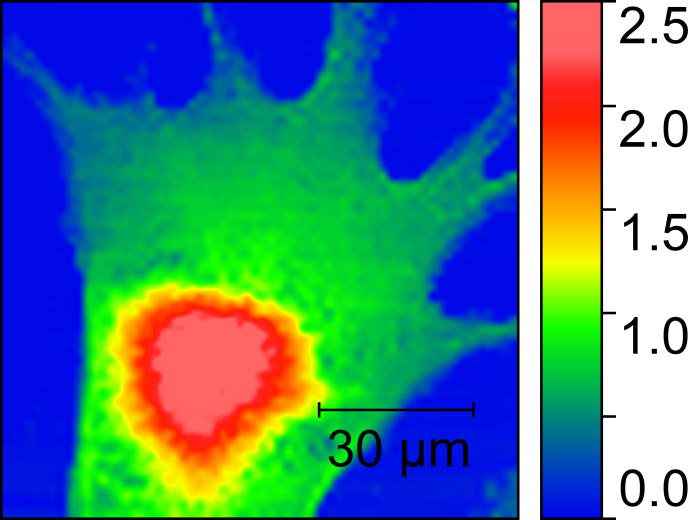 0.5
7
Vliv kryoprotektantů na tuhost buněk
Výška [μm]
Y. modul
Y. modul
Výška [μm]
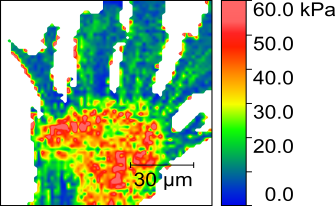 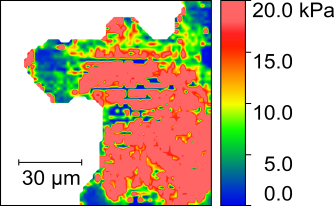 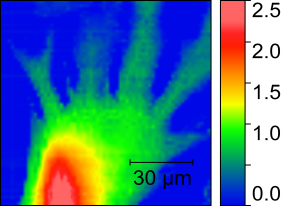 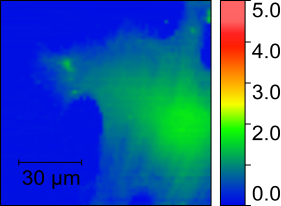 0
0
Inkubace buněk v DMSO i v glycerolu způsobuje pokles Youngova modulu buňky
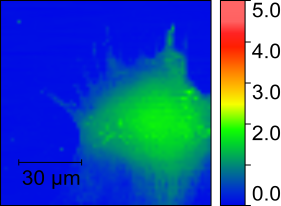 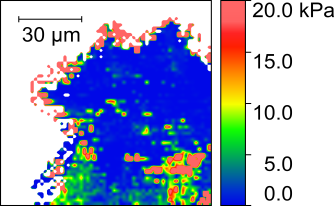 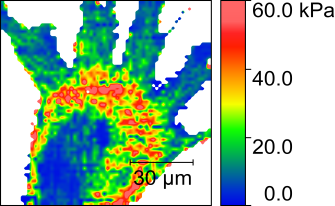 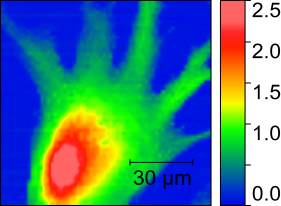 5
5
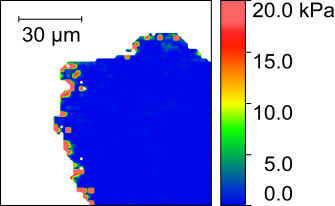 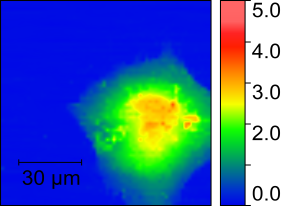 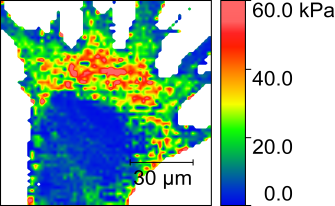 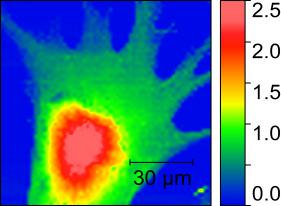 glycerol [%]
10
10
DMSO [%]
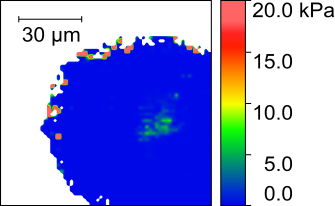 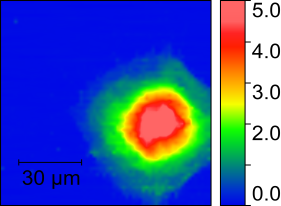 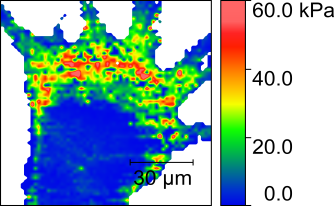 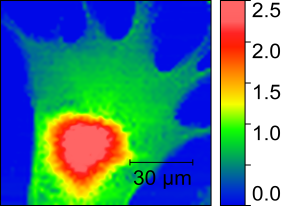 15
15
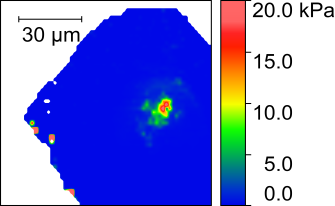 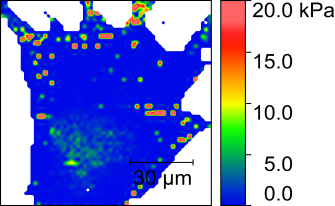 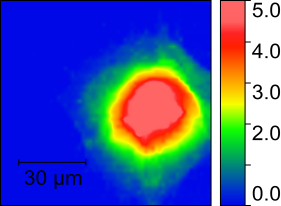 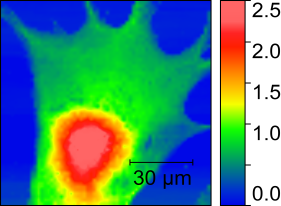 20
20
8
Chromatin a jaderná membrána kryoprez. buněk
Stav chromatinu (DNA + navázané proteiny) zviditelněn barvou TOPRO-3
Velké rozdíly v působení různých kryoprotektantů
DMSO navozuje silnou kondenzaci chromatinu
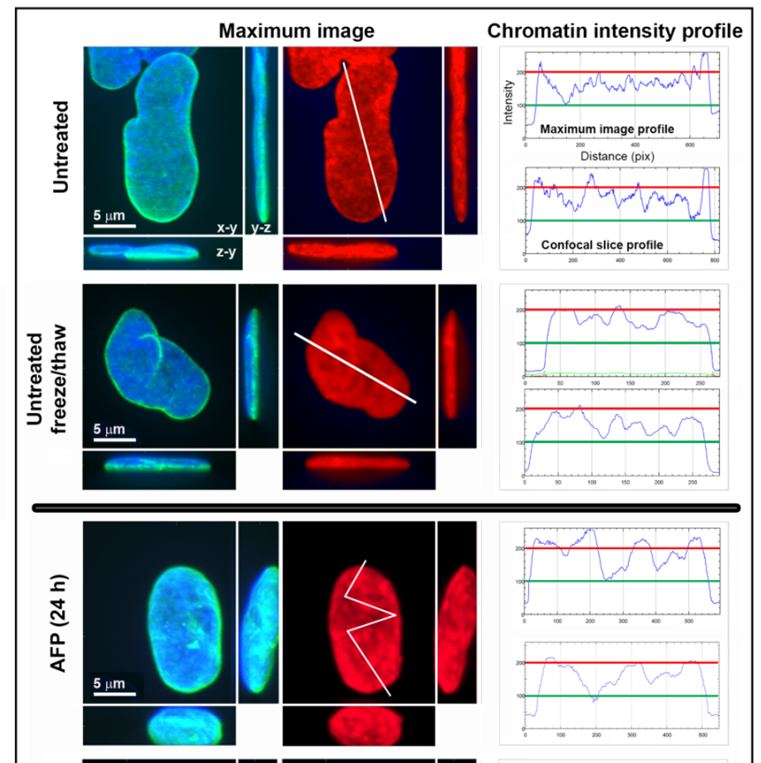 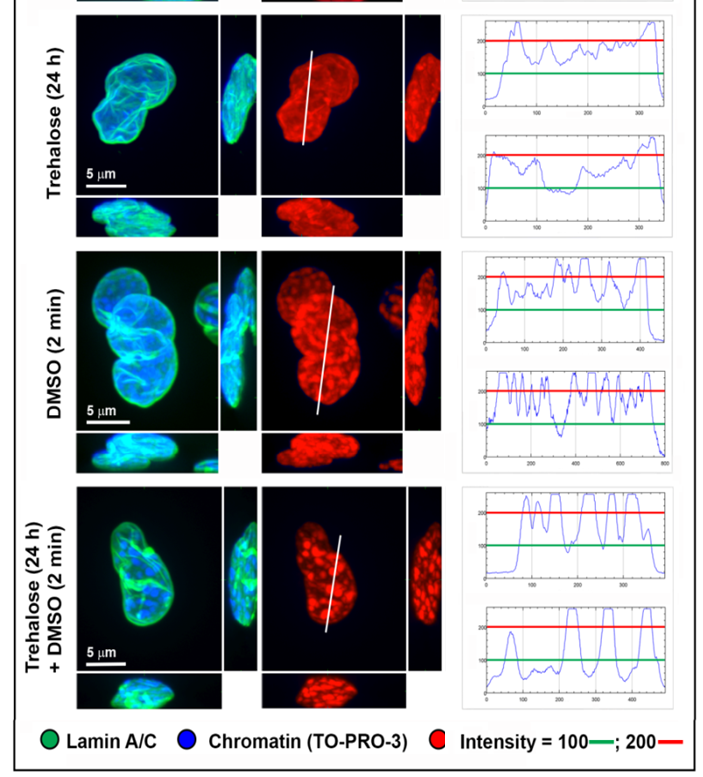 9
TO-PRO-3 (fake cols.)
[Speaker Notes: „it is a known effect of DMSO that it condenses chromatin, but…“ + prepnout slide a povidat o korelaci]
Vztah mezi stavem buněčného jádra a viabilitou rozmrazených buněk
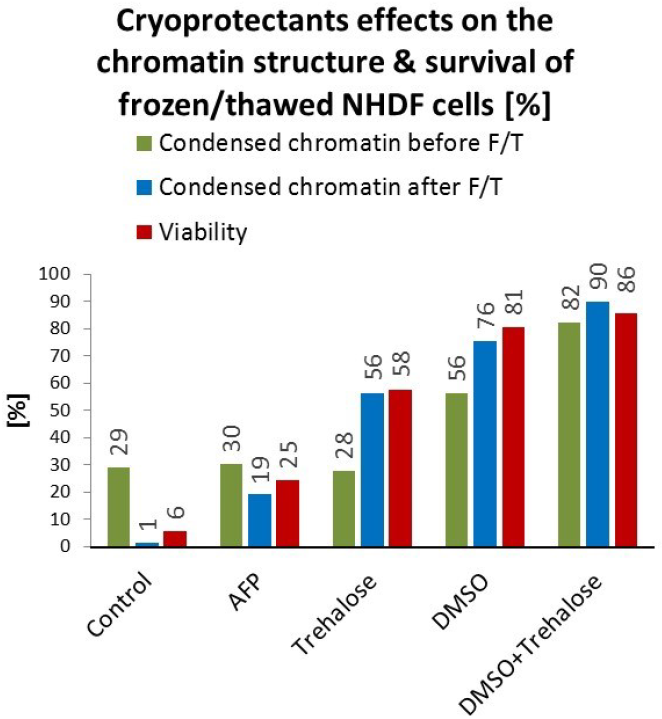 % jader s kond. chromatinem (po rozmrazení) koreluje s viabilitou
Nejvyšší viabilita dosažena v přítomnosti DMSO, které navozuje kondenzaci již před mrazením

Mrazení v hypertonickém médiu též zvyšuje viabilitu a zároveň i kondenzaci chromatinu
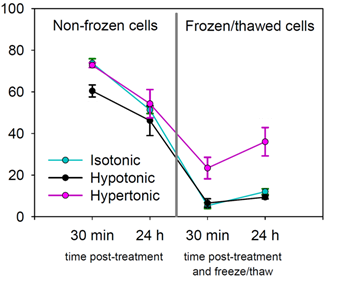 10
[Speaker Notes: „there is an apparent correlation between the two and we suspect it is not a coincidence, it may be related to nucleus dehydration + the protein machinery associated with DNA is kept away from ice“.
-This is further supported by hypertonicity also increasing viability.
-“Importantly, for all the studied cryoprotectants, the levels of chromatin condensation and envelope shrinkage in frozen/thaw cells precisely correlated with each other and with cells viability. Hence, it is tempting to hypothesize that studied cryoprotectants counteract the erosive effects of freeze/thaw processes by stabilizing the chromatin and/or nuclear envelope structure. The situation is complex and requires separate explanation for the individual cryoprotectants.“
-chromatin se nejspis vyhodnocoval hned po rozmrazeni, kdezto viabilita po 24 hodinach. Nicmene holt kazda z tech věci je optimalne pozorovatelna po jiné době.

-“čim kondenzovanejsi, tim viabilnejsi. Mozny mechanismus je dehydratace.]
Poškození DNA v rozmrazených buňkách
Detekce bodových poškození DNA pomocí současného značení histonových modifikací (γH2AX) a repar. proteinů (53BP1)  „foky“ (ohniska)
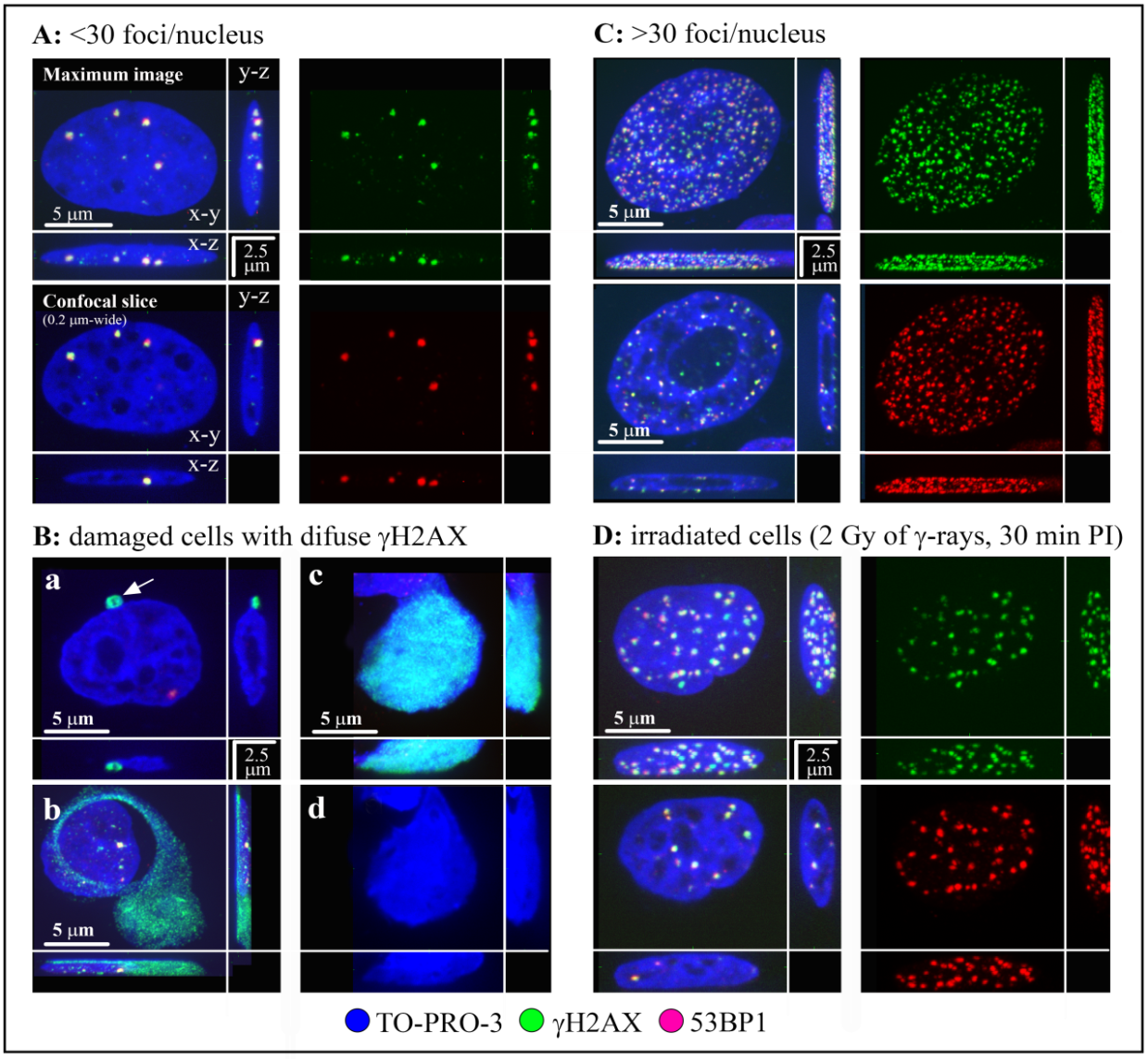 Typy signálu pozorovaného u rozmrazených buněk:
A) jednotky foků
B) rozpadlá jádra, difuzní pan-nukleární signál 
C) desítky foků („multifokální buňky“ - menšina)
Proč má malá část buněk řádově víc foků než zbytek populace?( ~ masivní poškození)
11
[Speaker Notes: „as a side note“]
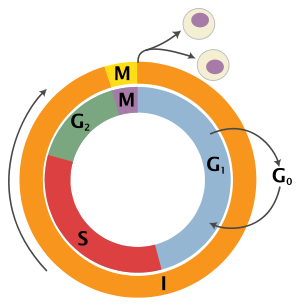 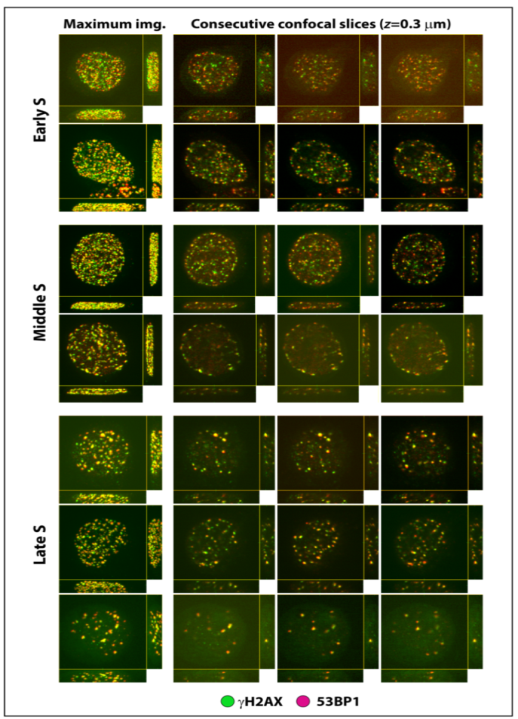 Distribuce foků u multifokálních buněk odpovídá distribuci replikačních vidlic u S-fázních buněk
12
[Speaker Notes: -vysvetlit co je S-faze a replikacni vidlicka]
Potvrzení korespondence multifokálních a S-fázních buněk
Vzorce pozorované při barvení proteinu Ki67 (marker proliferace) odpovídají S-fázi
Značení γH2AX kolokalizuje se značením proteinu PCNA, který se nachází na replikačních vidlicích
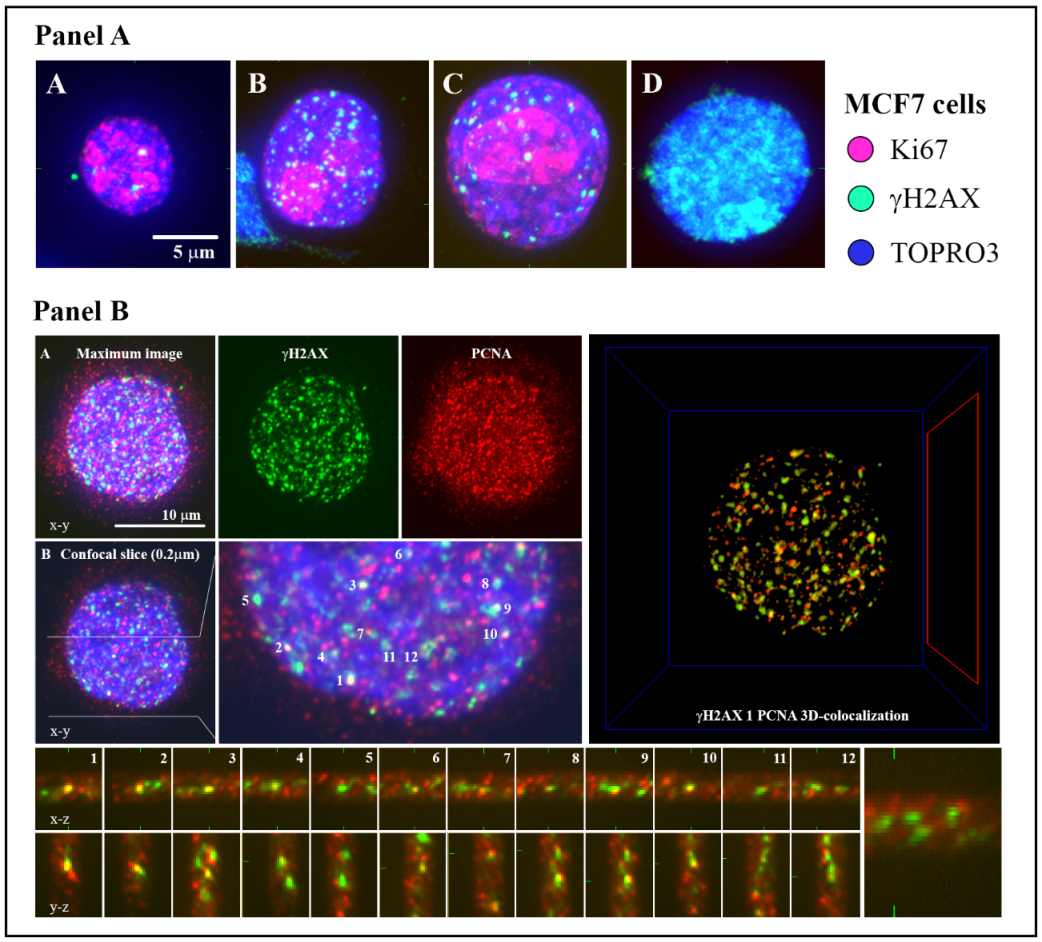 => multifokální buňky jsou buňky v S-fázi, jimž mrazení poškodilo replikační vidličky
13
[Speaker Notes: „as a side note“]
Shrnutí
VLASTNOSTI KRYOPROTEKTIVNíCH ROZTOKŮ
Trehalosa v roztoku vytváří klastry, DMSO se rozptýlí v objemu
Antifreeze protein silně zpomaluje dynamiku vod v blízkém okolí, DMSO ji ale více zpomaluje v celém objemu
Všechny zkoumané kryoprotektanty různým způsobem změnšují vznikající krystaly, ale jde jen o dílčí aspekt kryoprotektce, korelace s viabilitou není silná
AFP nejvíc zmenšuje krystaly, ale viabilita je relativně nízká – AFP není permeativní
MECH. VLASTNOSTI ROZMRAZENÝCH BUNĚK
Inkubace v DMSO i glycerolu způsobuje pokles buněčné tuhosti
AFM dovede zaznamenat regeneraci rozmrazených buněk
Buňky mrazené v PEG-1500: ve srov. s DMSO je distribuce tuhosti homogennější,adherence je slabší - příznaky horšího stavu buněk
STAV JÁDRA ROZMRAZENÝCH BUNĚK
Chromatinová kondenzace po rozmrazení silně koreluje s viabilitou
Kryoprezervace způsobuje kolaps replikačních vidliček v S-fázních buňkách, bez ohledu na použitý kryoprotektant
Nový typ kryopoškození, nelze vyloučit dědičnou alteraci gen. informace
Rychle se dělící buněčné typy jsou silněji poškozovány
POTENCIÁLNÍ OPTIMALIZACE KRYOPREZERVACE
Usilovat o zmenšení krystalů ve zmrzlém roztoku a o kondenzaci chromatinu buněk
Vyhýbat se mrazení S-fázních buněk
14
[Speaker Notes: -Alt + 8208 … nonbreaking hyphen
-water = 10 * 41 treh, 10% dmso = 0.5 of 0.1 afp, 0.1 afp = 41 treh, 1% afp = 0.1 * 41% treh,]
Seznam publikací
Golan, M., Přibyl, J., Pešl, M., Jelínková, Š., Acimovic, I., Jaroš, J., Rotrekl, V., Falk, M., Šefc, L., Skládal, P., Kratochvílová, I. (2018). Cryopreserved cells regeneration monitored by atomic force microscopy and correlated with state of cytoskeleton and nuclear membrane. [1]. IEEE Transactions on Nanobioscience (Q2 - accepted), 1-8.

Golan, M., Jelínková, Š., Kratochvílová, I., Skládal, P., Pešl, M., Rotrekl, V., & Přibyl, J. (2018). AFM monitoring the influence of selected cryoprotectants on regeneration of cryopreserved cells mechanical properties. Frontiers in Physiology (Q1, accepted, in press).

Kratochvilova, I., Golan, M., Pomeisl, K., Richter, J., Sedlakova, S., Sebera, J., Micova, J., Falk, M., Falkova, I., Reha, D., Elliott, K. W., Varga, K., Follett, S. E., Simek, D. (2017). Theoretical and experimental study of the antifreeze protein AFP752, trehalose and dimethyl sulfoxide cryoprotection mechanism: correlation with cryopreserved cell viability. RSC Advances, 7(1), 352-360  (Q2, published)

Falk, M., Falková, I., Pagáčová, E., Kopečná, O., Bačíková, A., Šimek, D., Golan, M., Kozubek, S., Pekarová, M., Follett, S. E., Klejdus, B., Elliott, K. W., Varga, K., Teplá, O., Kratochvílová, I. (2018). Critical defects in cryopreserved cell nuclei: DNA structure changes. Scientific Reports (Q1, submitted).

Kratochvílová, I., Golan, M., Vala, M., Špérová, M., Weiter, M., Páv, O., Šebera, Jakub, Rosenberg, Ivan, Sychrovský, Vladimír, Tanaka, Yoshiyuki, Bickelhaupt, F. M. (2014). Theoretical and Experimental Study of Charge Transfer through DNA: Impact of Mercury Mediated T-Hg-T Base Pair. The Journal of Physical Chemistry B, 118(20), 5374-5381. doi: 10.1021/jp501986a (Q2, published)

Kratochvílová, I., Šebera, J., Ashcheulov, P., Golan, M., Ledvina, M., Míčová, J., Mravec, Filip, Kovalenko, Alexander, Zverev, Dmitry, Yavkin, Boris, Orlinskii, Sergei, Záliš, Stanislav, Fišerová, Anna, Richter, Jan, Šefc, Luděk, Turánek, J. (2014). Magnetical and Optical Properties of Nanodiamonds Can Be Tuned by Particles Surface Chemistry: Theoretical and Experimental Study. The Journal of Physical Chemistry C, 118(43), 25245-25252. doi: 10.1021/jp507581c (Q1, published)
15